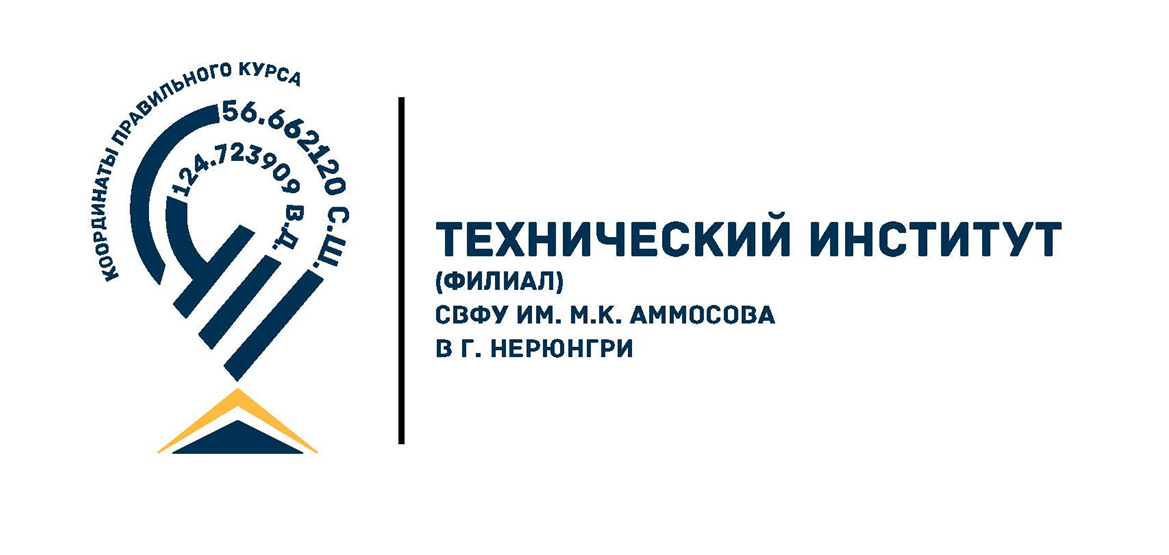 Итоги зимней экзаменационной сессии2024/2025  учебный год
Зимняя экз. сессия 2024/2025
К сессии приступили 29 групп. Показатель количества студентов, приступивших к сессии, составил 93,95%.
Успеваемость студентов по учебному подразделениюза три последние сессии (до пересдач)
Как показал анализ результатов, по сравнению с результатами летней экзаменационной сессии в 2023-2024 уч.г., показатели абсолютной успеваемости зимней экзаменационной сессии в 2024-2025 уч. году (до пересдач) увеличились на 4,7%, качественная успеваемость снизилась на 3,4%.
Успеваемость по ОПОП (до пересдач)
Распределение студентов ТИ (ф) СВФУ по статусам успеваемости
Результаты за 3 последние экзаменационные сессиипо НП/С (до пересдач)
Направление подготовки «Педагогическое образование
 (с двумя профилями подготовки)»
Направление подготовки «Филология»
Направление подготовки «Прикладная информатика»
Направление подготовки «Прикладная математика и информатика»
Направление подготовки «Строительство»
Направление подготовки «Электроэнергетика и электротехника»
Специальность «Горное дело»
Успеваемость студентов (до пересдач)по курсам и в целом по институту по результатам зимней сессии в 2024/2025 уч.году
Успеваемость  студентов 1 курса по группам за зимнюю сессию 2024-2025 уч. года
Результаты зимней экзаменационной сессии 1 курса
Распределение студентов 1 курса по статусам успеваемости
Отчисление студентов
По данным летней экз. сессии 2023/2024 уч.г. было отчислено 19 студентов.
По данным зимней экз. сессии 2024/2025 уч.г. было отчислено 29 студента: в т.ч. 1 курса –  5 студентов, 2 курса – 11; 3 курса – 11; 4 курса – 2.
Из них по причинам:
-    невыполнение учебного плана – 11;
    собственное желание – 11; 
-    перевод в другой вуз -2;
    перевод в головной вуз СВФУ – 4;
    невыход из академического отпуска – 1.
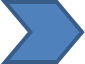 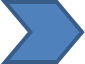 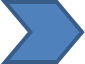 Список дисциплин, по которым получено наибольшее количество неудовлетворительных оценок по институту
Проект постановления:
1. Информацию принять к сведению.
2. Выпускающим кафедрам провести корректирующие мероприятия и принять соответствующие меры педагогического, методического и организационного воздействия. 
3. Зав. кафедрами, ППС организовать обучение студентов, оформивших индивидуальный график учебных занятий, по индивидуальной образовательной траектории с применением ЭО и ДОТ
4. Кураторам и наставникам провести работу по повышению учебной дисциплины у слабоуспевающих студентов.
 5. Рекомендовать ППС разработку онлайн-курсов по дисциплинам, формирующим универсальные и общепрофессиональные компетенции.